Подготовка РСВ в программе «Баланс-2W»
[Speaker Notes: Подготовка РСВ в программе «Баланс-2W»]
Форма РСВ расположена в комплекте отёчности «РСВ, НДФЛ и отчетность в ПФР»
2
2
[Speaker Notes: Для формирования отчётности по форме РСВ с 2017г. в Баланс-2W необходимо выполнить следующие действия: 
В комплекте отчетности «РСВ, НДФЛ и отчётность в ПФР» выбрать 2017 год, необходимый квартал, перейти на вкладку РСВ и создать документ]
Начало работы:Импорт списка сотрудников из файла
3
3
[Speaker Notes: Далее появится окно для работы с формой РСВ, формирование которой предполагает заполнение сведений о сотрудниках. 
Если в программе еще нет справочника или он не полный, его можно импортировать из ранее подготовленных XML-файлов по форме 2-НДФЛ или РСВ-1, нажав на кнопку «Из справочника» - «Импорт из файла»]
Импорт списка сотрудников (продолжение)
4
4
Импорт РСВ из xml-файла, сформированного в другой программе
5
5
[Speaker Notes: Либо, если есть подготовленный xml-файл формы РСВ, можно загрузить его, нажав кнопку «Импорт файлов формата ФНС» на панели инструментов.
В таком случае будет импортирован и справочник сотрудников и все сведения по форме РСВ, которые можно проверить по контрольным соотношениям ФНС, отредактировать при необходимости и отправить в ФНС (в том числе, через КЭ-Лайт, не выходя из программы Б2W).]
Форма «Начальные данные»
6
[Speaker Notes: Если заполнение сведений будет производиться в программе Баланс-2W, то выполните предустановки в разделе «Начальные данные» (заполнять его необязательно, воспользуйтесь им только при необходимости задания определенных параметров). Все сведения, указанные в начальных данных, по умолчанию выставляются для каждого нового добавленного застрахованного лица.]
Добавление сотрудников из справочника
7
7
[Speaker Notes: Добавим сотрудников из справочника.]
Ввод суммы выплат и иных вознаграждений.Расчет Базы и страховых взносов.
8
8
[Speaker Notes: Далее заполним суммы выплат по каждому сотруднику (гр.210). С помощью кнопочки ↓ можно скопировать сумму во 2 и 3 месяцы. С помощью кнопочки   ->   можно автоматически рассчитать базу страховых взносов нарастающим итогом с учетом предельной величины. Если в выплатах присутствуют необлагаемые суммы, расчет производить не следует, а данные по облагаемым выплатам (гр. 220) необходимо вносить вручную. Предусмотрен автоматический расчет страховых взносов, который при желании можно отключить.]
РСВ, Разделы 1-2
9
9
[Speaker Notes: Далее переходим к разделу «РСВ, разделы 1-2» и нажимаем на кнопочку «Рассчитать текущий документ (F7)».]
Заполнение рассчитываемых значений и полей для ручного ввода
10
10
[Speaker Notes: При этом сведения, указанные по каждому сотруднику, будут автоматически перенесены в Раздел 1 формы РСВ. После заполнения рассчитываемых полей, необходимо заполнить «белые» поля вручную, после чего ещё раз нажать на кнопку «Рассчитать текущий документ (F7)».]
Групповые действия
11
11
[Speaker Notes: Для корректировки заполненного документа доступны следующие групповые действия:]
Формирование сведений
12
12
[Speaker Notes: Когда документ полностью заполнен, нажмите кнопку «Сформировать». По ней также выполняется проверка документа. После формирования сведений появляется окно с информацией о ходе выгрузки.]
Пример формирования сведений с ошибками
13
13
[Speaker Notes: Далее переходим к разделам с предупреждениями и видим в нижней части документа описание ошибок, которые необходимо исправить для дальнейшего корректного формирования документа.]
Пример формирования сведений с ошибками по сотрудникам
14
14
[Speaker Notes: Так же в сведениях по каждому сотруднику, в нижней части документа отображаются ошибки, которые необходимо исправить для корректного формирования документа.]
Протокол ошибок по Разделу 1 формы РСВ и каждому сотруднику
15
15
[Speaker Notes: Протокол ошибок по форме РСВ и каждому сотруднику можно вывести на экран с возможностью сохранить его и распечатать. Для этого зайдите в меню «Действия», выберите «Открыть перечень ошибок в Блокноте» либо «Выгрузить перечень ошибок в файл».]
Протокол ошибок в блокноте
16
Формирование сведений без ошибок
17
17
[Speaker Notes: После того как все ошибки исправлены, документ корректно формируется, сведения в левом окне по форме РСВ и по каждому сотруднику не содержат ошибок, можно переходить к следующему этапу.]
Итоговый документ РСВ
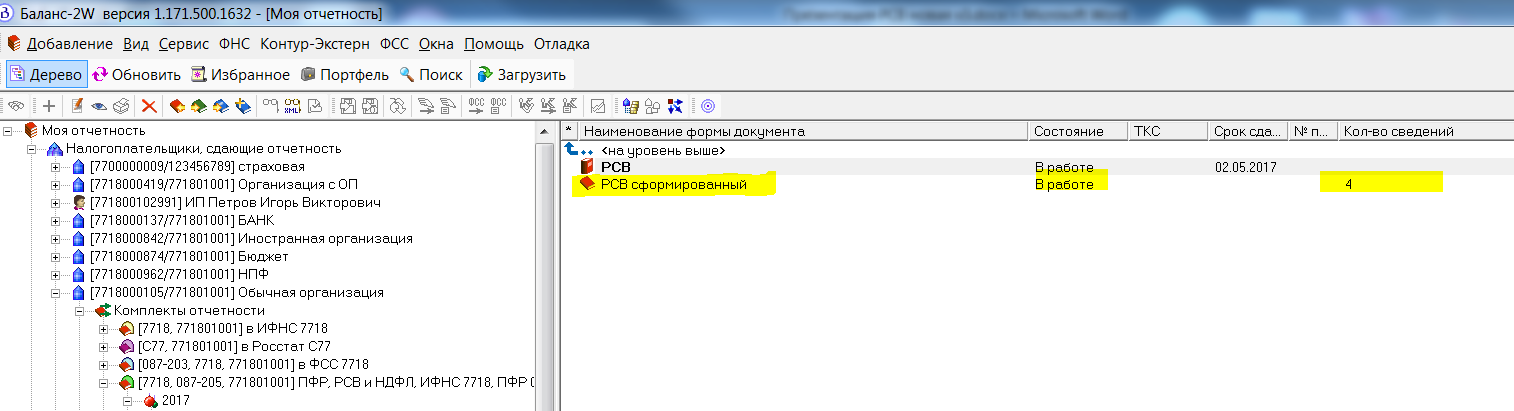 18
18
[Speaker Notes: Для просмотра сформированного документа закройте текущее окно (окно редактирования РСВ). В главном окне программы появится итоговый документ «РСВ сформированный», который можно просмотреть, выполнить форматно логический контроль, подписать, выгрузить для отправки в ФНС или распечатать. Редактировать итоговый документ нельзя. В случае такой необходимости, перейдите в папку РСВ и отредактируйте данные в первоначальном окне со списком сотрудников.]
Форматно-логический контроль сформированного РСВ
19
19
[Speaker Notes: Перед отправкой документа рекомендуем проверить его на форматно-логический контроль (по правой клавише мышки).]
Перевод документа в состояние «Готов к сдаче»
20
20
[Speaker Notes: Переводим документ в состояние «Готов к сдаче» (по правой клавише мышки).]
Указание подписывающего лица
21
21
[Speaker Notes: После перевода документа в статус «Готов к сдаче» появляется меню с выбором подписи на документе.]
Выгрузка сформированного документа на диск
22
22
[Speaker Notes: После перевода документа в статус «Готов к сдаче» его можно выгрузить на диск в XML-формате]
Выгрузка файла РСВ на диск
23
23
[Speaker Notes: После выбора выгрузки документа на диск появляется информационное окно в котором можно задать папку для выгрузки, а так же выбрать дополнительные параметры если они необходимы.]
Отправка формы через КЭ-Лайт
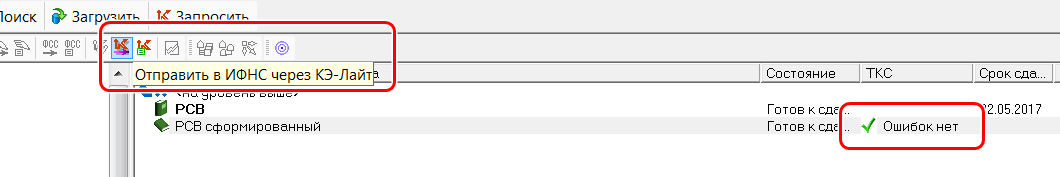 24
[Speaker Notes: Также можно отправить форму в налоговую инспецкию прямо из программы Баланс-2W при наличии установленной программы спецоператора связи КЭ-Лайт.]
Создание уточненной РСВ
25
[Speaker Notes: Если возникла необходимость создать уточненную форму РСВ, вы можете это сделать, если исходный документ находится в состоянии «сдан в ИФНС».]
Добавление только тех сотрудников в уточненную РСВ, по которым необходимо внести изменения
26
[Speaker Notes: В уточненном документе Раздел 1 будет заполнен данными исходного документа. Если необходимо исправить данные по сотруднику, добавьте его в список слева (добавляйте только тех сотрудников, по которым уточняются данные). После расчета Раздела 1, данные будут пересчитаны с учетом изменений. Обратите внимание, что номер сведения по сотруднику в уточненном РСВ должен быть таким же, как и в исходной форме. Если данные по сотрудникам не уточняются, не добавляйте их в список слева.]
Расчет уточненной формы
27
[Speaker Notes: При расчете уточненной формы РСВ учитываются данные по сотрудникам, которые присутствовали в исходной форме и по тем сотрудникам, которые добавлены в уточненную форму (с учетом внесенных изменений).]